Handhavingskoers SZW 2022-2025
Herijking handhaving in de sociale zekerheid
Herstel van balans tussen mens en regelovertreding in sociale zekerheid
Woensdag 13 juli 2022
2
4 Hoofdlijnen Handhavingskoers 2022 - 2025
dinsdag 8 november 2022
3
[Speaker Notes: Deze hoofdlijnen zijn niet gewijzigd tov de hh-koers van 2018 – 2021. Gemeenten zijn hier al mee bezig en er lopen verschillende ondersteuningsprojecten op deze hoofdlijnen. Eentje licht ik nu even kort toe: OVB. Over de laatste ‘versterking samenwerking in de keten’ spreekt u vandaag al uitgebreid. 
Achtergrond info:
Data gestuurd: bv werken met IB signalen
Effectief handhaven: inzet gedragswetenschappelijke inzichten (communicatie) en inzet handhavingsinstrumenten, sanctionering]
Samenwerkingsverband Onderzoek Vermogen Buitenland(OVB)
Voorlichting
Versterken bestuurlijke bewustwording van OVB-thema 
Onder de aandacht brengen en houden van het belang van internationale Handhaving

Kennisloket en advies
Communiceren en productontwikkeling op bestuurlijk-beleid-uitvoeringsniveau
Adviseren van gemeenten over OVB-vraagstukken
Creëren randvoorwaarden voor ondersteuning aan gemeenten

Het coördinatiepunt IBF (UWV)
Coördineren van vermogensonderzoeken in het buitenland op basis van SUWI
Gegevensuitwisseling via Verwerkingsovereenkomst gemeente-IBF (AVG proof)
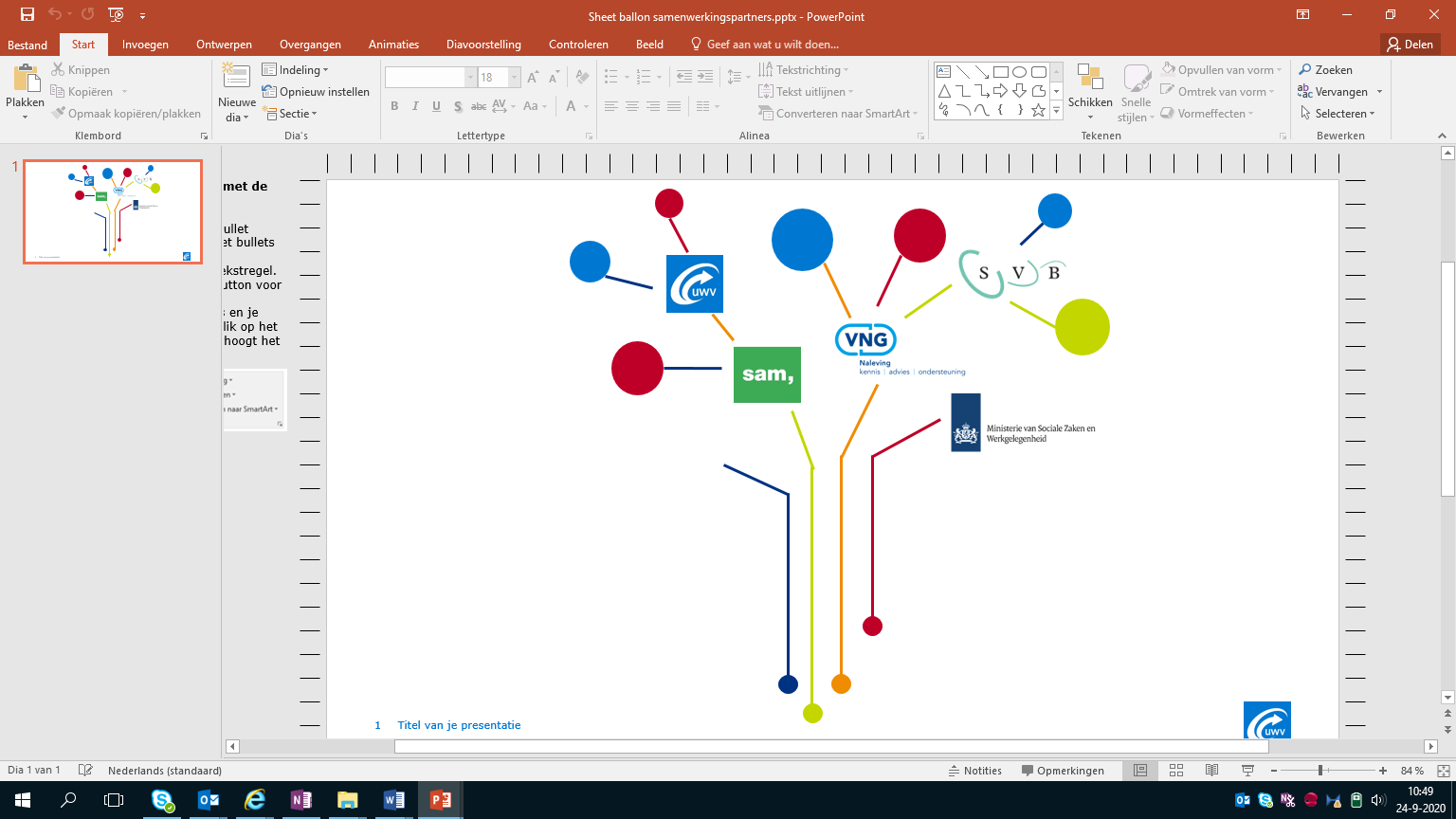 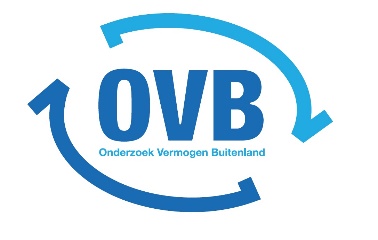 VNG Naleving
4
[Speaker Notes: - op verzoek van (voormalige) stas Min SZW meer aandacht wordt gevraagd voor internationaal hh
- bestuur/gemeenten gebruik kunnen maken van ondersteuning via ketensamenwerking OVB onder coördinatie van IBF (Internationaal bureau fraudeinformatie)]
Nieuwe uitgangspunten koers 2022 - 2025
Impuls aan preventie

Handelen vanuit vertrouwen en niet vanuit wantrouwen

Een fout moet niet meteen leiden tot stempel van fraudeur

Aandacht voor menselijke maat, maatwerk en doen-vermogen van burgers
Gepaste reactie mogelijk als burgers willens en wetens de regels van sociale zekerheid overtreden
Woensdag 13 juli 2022
5
[Speaker Notes: Nadere invulling van begrippen. Preventie: voorkomen van misbruik en oneigenlijk gebruik: voorlichting en communicatie maar gaat over bejegening, klantcontact. Niet alleen aan voorkant proces bij aanvraag maar gedurende gehele verstrekking van de voorziening. Maar wij zien ook preventie in het opleggen van een maatregel bij misbruik & oneigenlijk gebruik
Maatwerk: afwijkmogelijkheden obv dringende redenen binnen de wet (tenzij-regeling), passende dienstverlening kijken naar gehele situatie van de inwoner (multi-problematiek WMO, Jeugd, Schulden) maar gaat over het inspelen op het gedrag van de klant; doen-vermogen inwoner. Ruimte bieden in wet voor professional om maatwerk toe te passen
Menselijke maat: geen systeemdenken maar mensgericht handelen; uitgaan van ander mensbeeld, voorkomen van hardvochtigheden bij uitvoering en samenloop wetten, vereenvoudiging van regels, 
Nieuwe koers gaat hand in hand met andere ontwikkelingen: beïnvloeden elkaar]
dinsdag 8 november 2022
6
Welke stappen zijn al gezet
Rondetafelgesprekken gemeenten en andere uitvoeringsinstanties
Onderzoeken en inventarisaties knelpunten en hardheden	
Uitvoeringstoets wetsvoorstel wijziging kostendelersnorm
Kamerbrief en Beleidsanalyse Participatiewet in balans

Kamerbrief herijking Handhavingsinstrumentarium [in de maak]
Uitvoeringsorganisaties aan de slag met Meerjarenplannen Handhaving
Woensdag 13 juli 2022
7
Koers bepalen; welke stappen worden nog gezet
Signaleringsteam voor hardvochtigheden Pwet

Team Preventie, onder leiding van Menno Fenger

Juridische en internetconsultatie wetswijzigingen
Invloed via commissie PSI, expertgroep en lobby VNG
Uitvoeringstoetsen wetswijzigingen Pwet e.a.
Ontwikkeling ondersteuning en instrumenten handhaving door VNG Naleving
Woensdag 13 juli 2022
8
[Speaker Notes: U als gemeente zal ook uw koers moeten gaan bepalen. Dit is wat]
Wat wordt uw koers?Bedankt voor uw aandacht
vng.nl/naleving
Woensdag 13 juli 2022
9